Lé deuxième nivéLé preunmié tèrme
La léçon 5
Bouônjour!
Aniet, j’sommes à apprendre…
The names of the parts of the face
To describe a face
lé  g’veux
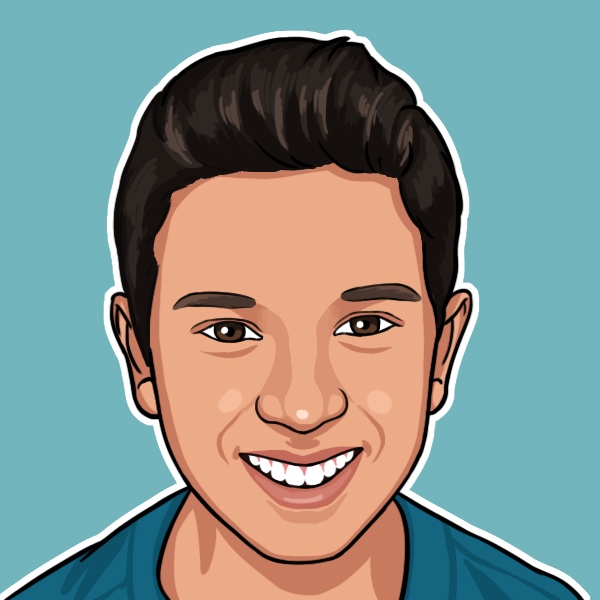 lé  nez
les ouothelles
l’s  ièrs
la bouoche
les  dents
d’s adjectives
grand’ / grand’ – big / large
p’tit / p’tite - 	small
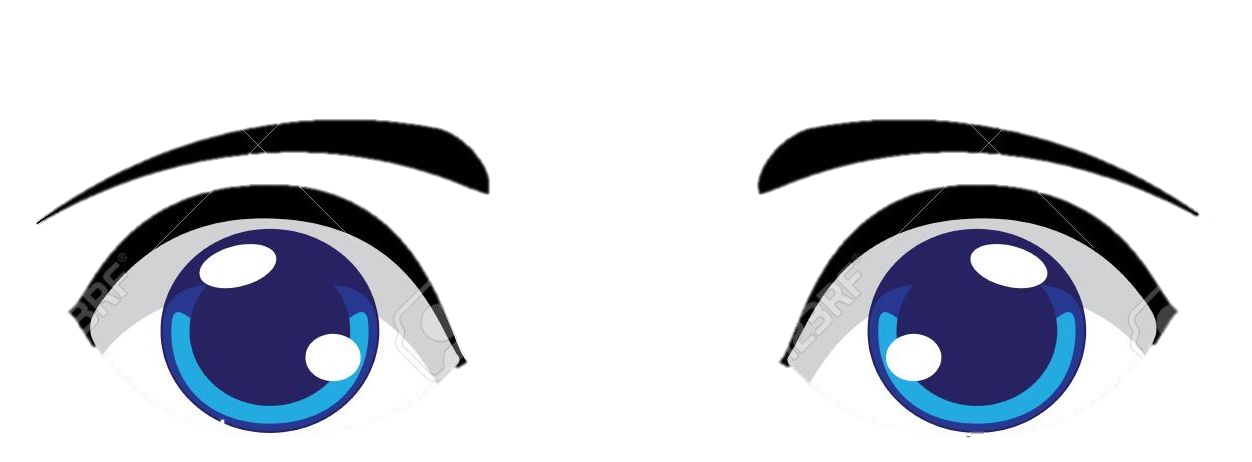 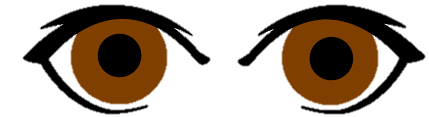 J’ai des grands et 
blius ièrs.
J’ai des p’tits et 
bruns ièrs.
pus d’s adjectives
court / courte	short
When describing hair because it is plural you need to use the plurals of the above adjectives

courts
longs
draits
corlés
long / longue	long
drait			straight
corlé / corlée	curly
À bétôt
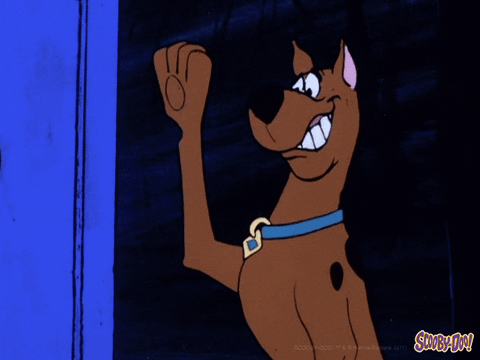 À la préchaine